¯^vMZg
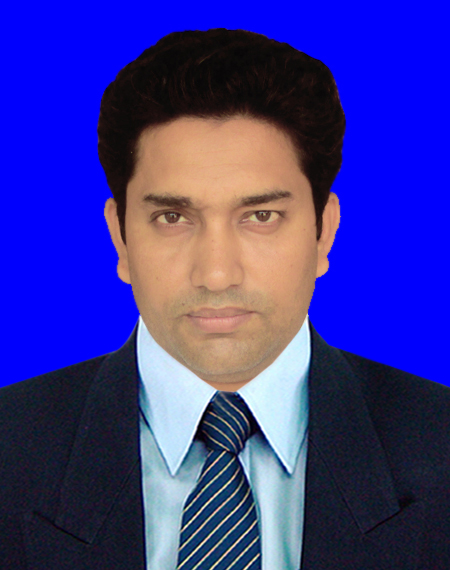 ‡kL BwjqvQ †nv‡mb
cÖavb wkÿK
Kv›`vcvov b~iæ‡bœQv gva¨wgK we`¨vjq
ev‡MinvU m`i, ev‡MinvU|
Aa¨vq : Aóg
GKwU e„‡Ëi ewn:¯’ we›`y n‡Z ¯úk©K AvuK‡Z n‡e|
MwYZ
GKwU wÎfz‡Ri cwie„Ë AvuK‡Z cvi‡e|
`kg
wkLbdj
‡iLvsk †K j¤^wØLwÛZ Ki‡Z cvi‡e|
‡iLvsk †K j¤^wØLwÛZ Ki‡Z cvi‡e|
‡K›`ª wbY©q K‡i e„Ë AvuK‡Z cvi‡e|
wÎfz‡Ri cwie„Ë I e„‡Ëi ¯úkK© AvK‡Z cvi‡e|
e„‡Ëi ewn:¯’ †Kvb we›`y †_‡K e„ËwUi ¯úk©K  AvuK‡Z n‡e|
A
P
O
M
B
A¼‡bi weeib
O ‡K›`ªwewkó GKwU e„Ë Ges 
P †h †Kvb ewn:¯’ we›`y|
A
P, O ‡hvM Kwi Ges PO ‡iLvs‡ki ga¨we›`y M wbY©q Kwi|
M we›`y‡K †K›`ª K‡i MO Gi mgvb e¨vmva© wb‡q GKwU e„Ë AvuwK hv O ‡K›`ªwewkó e„Ë‡K  A I B we›`y‡Z †Q` K‡i|
M
P
O
B
P , A  Ges P, B †hvM  Kwi |
†Kvb wbw`©ó wÎfz‡Ri cwie„Ë AvuK‡Z n‡e|
A
N
M
O
F
E
B
C
A¼‡bi weeib
AB I  AC  ‡iLvs‡ki j¤^ wØLÛK EM I FN ‡iLvsk AvuwK | g‡b Kwi Zviv O we›`y‡Z †Q` K‡i|
A
N
M
A ,O ‡hvM Kwi | O ‡K †K›`ª K‡i OA Gi mgvb e¨vmva© wb‡q GKwU e„Ë AvuwK| hv A, B I C we›`yMvgx  nq|
O
F
E
B
C
AbykxjbxgyjK KvR
GKwU ¯’zj‡Kvbx wÎfz‡Ri cwie„Ë AvuK|
ab¨ev`